Problemi di ottimizzazioneRisposte e commenti all’attività
Stefano Volpe, 2022
1
Quesito 1
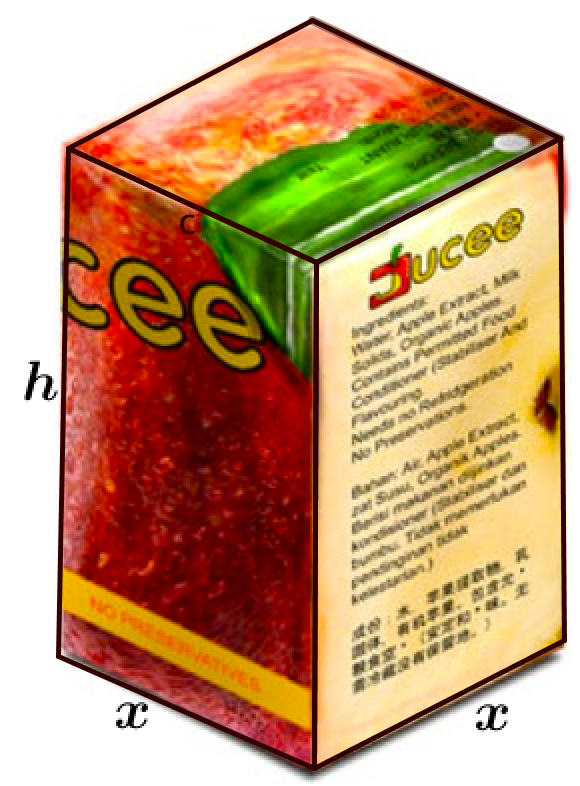 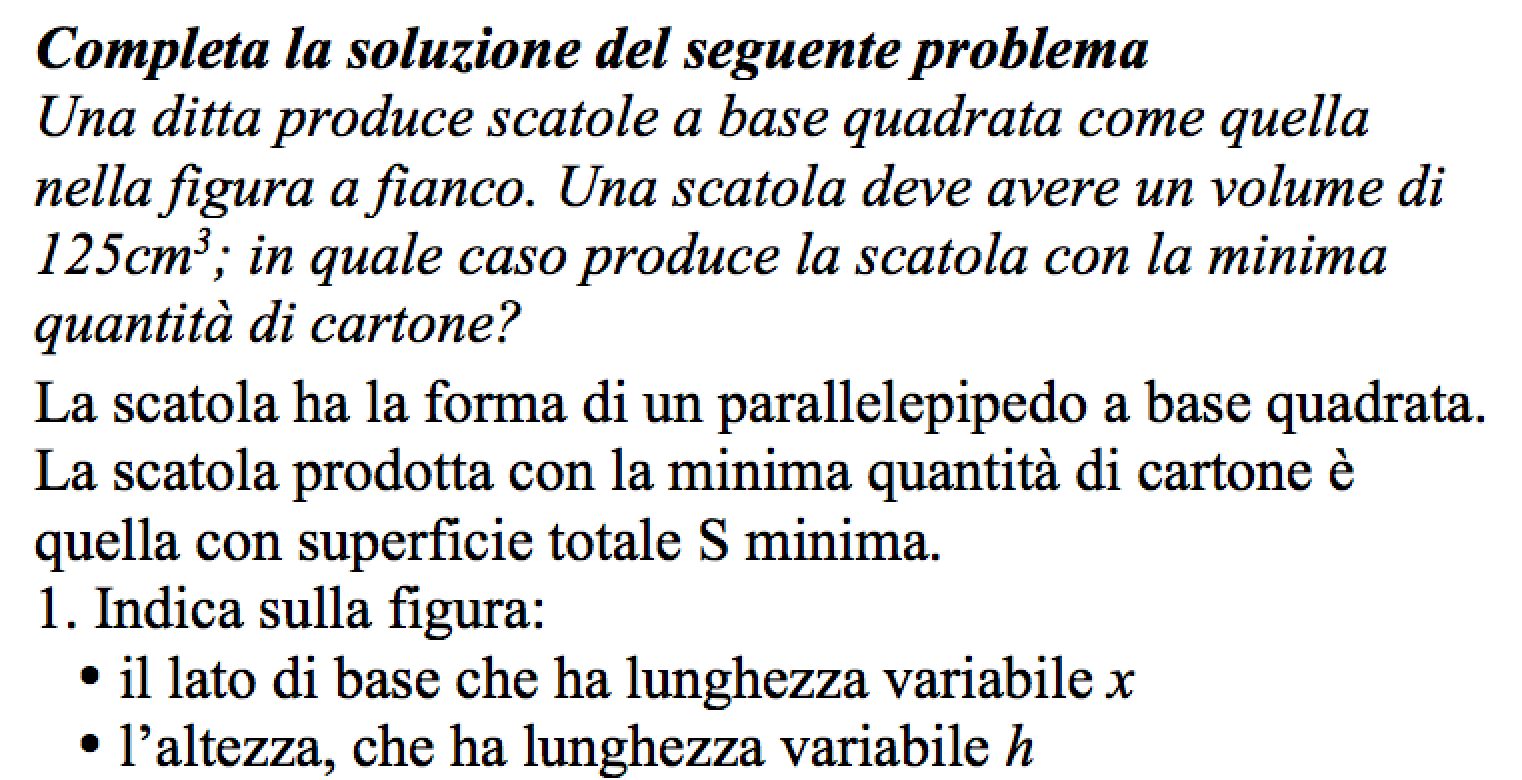 2
Stefano Volpe, 2022
Quesiti 2 e 3
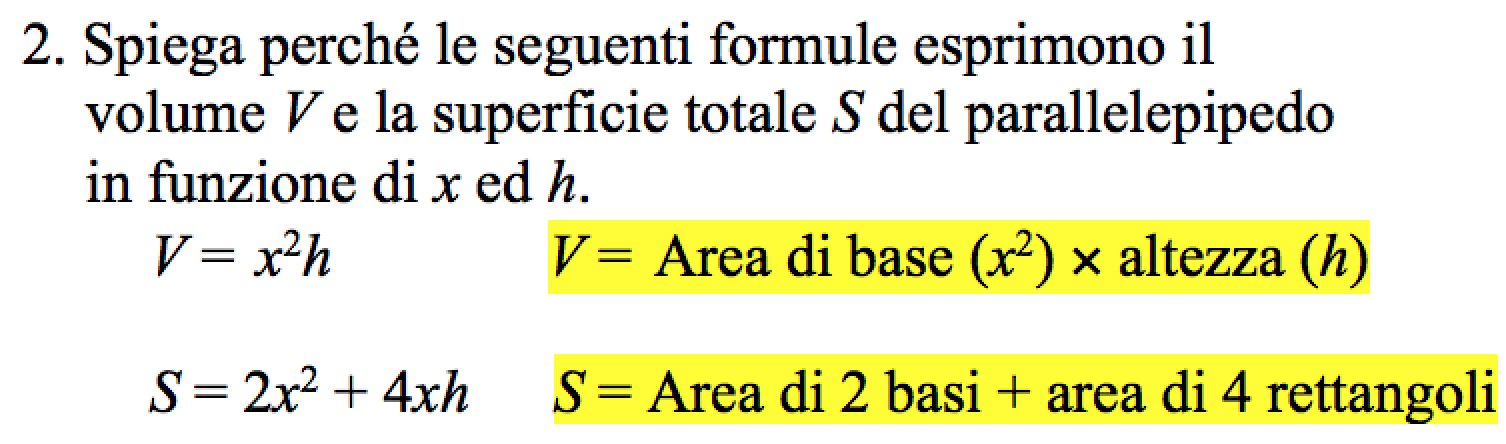 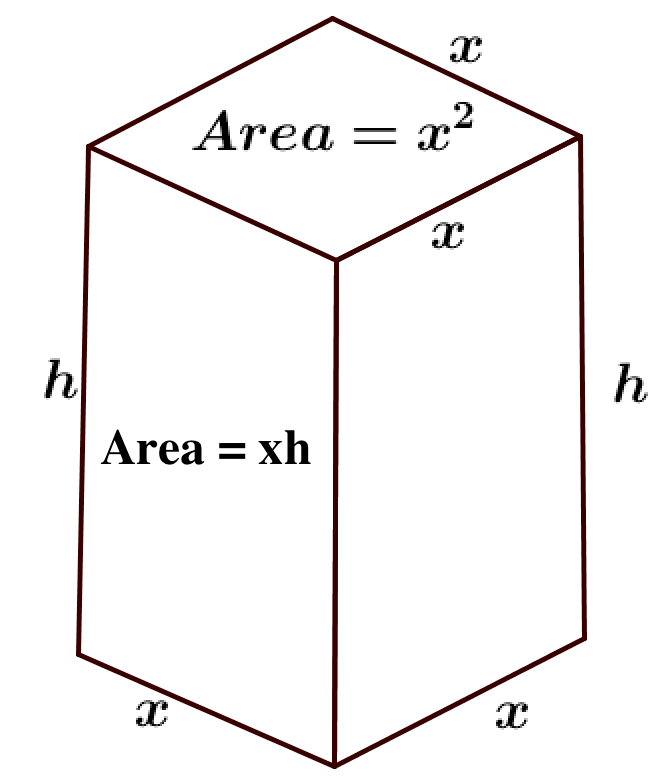 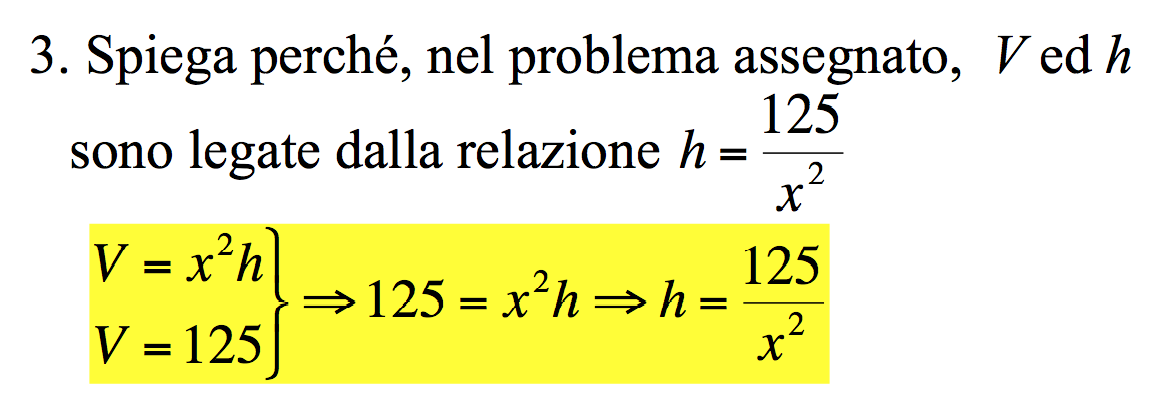 3
Stefano Volpe, 2022
Quesiti 4 e 5
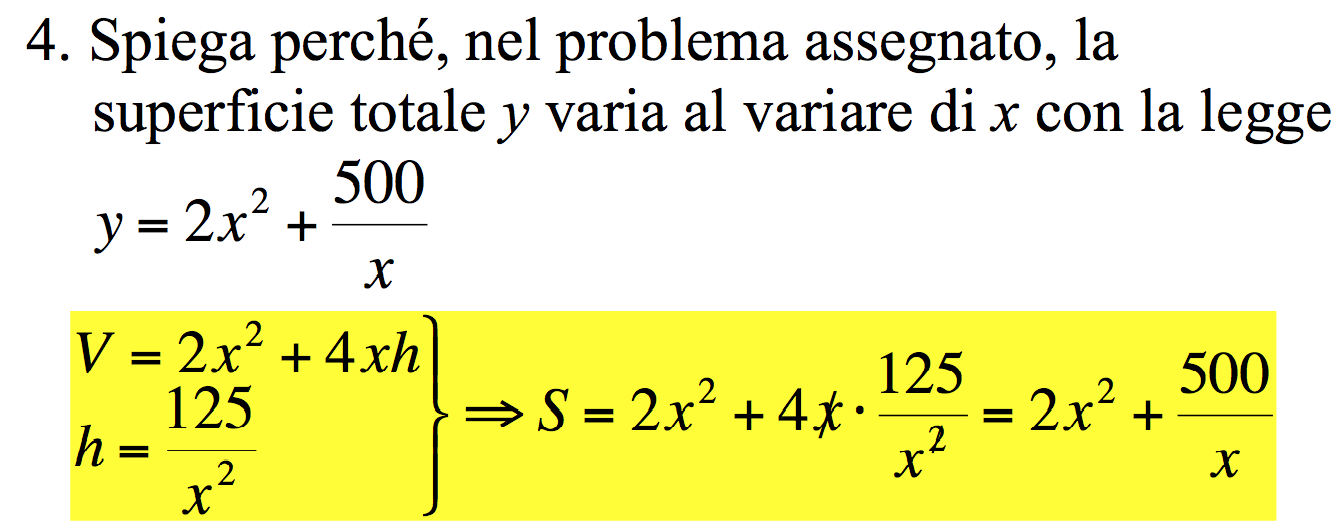 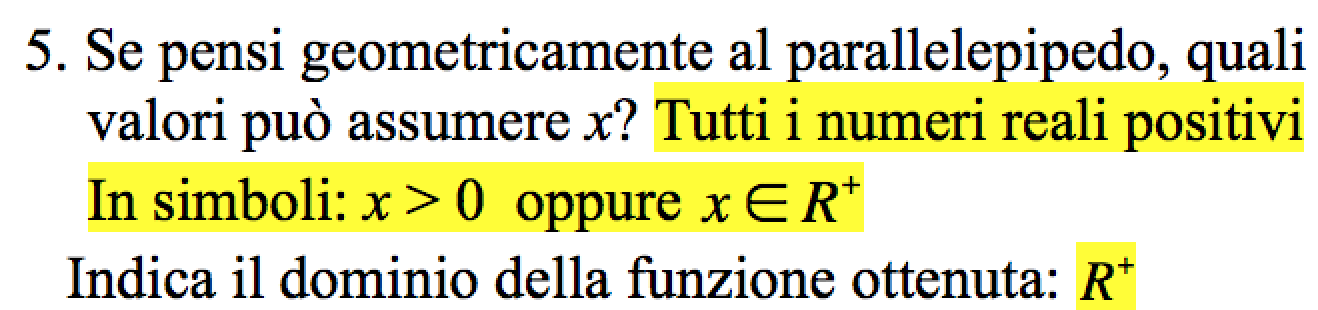 4
Stefano Volpe, 2022
Quesito 6
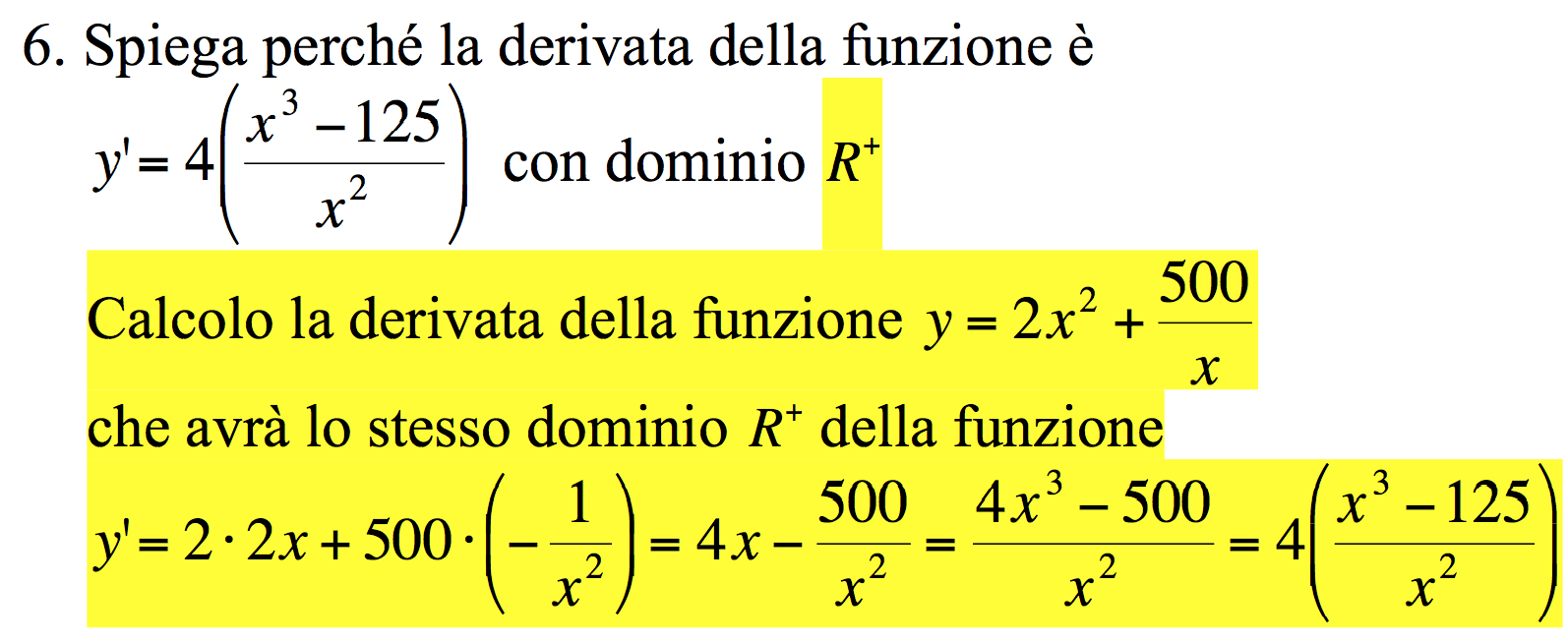 5
Stefano Volpe, 2022
Quesiti 7, 8, 9 e 10
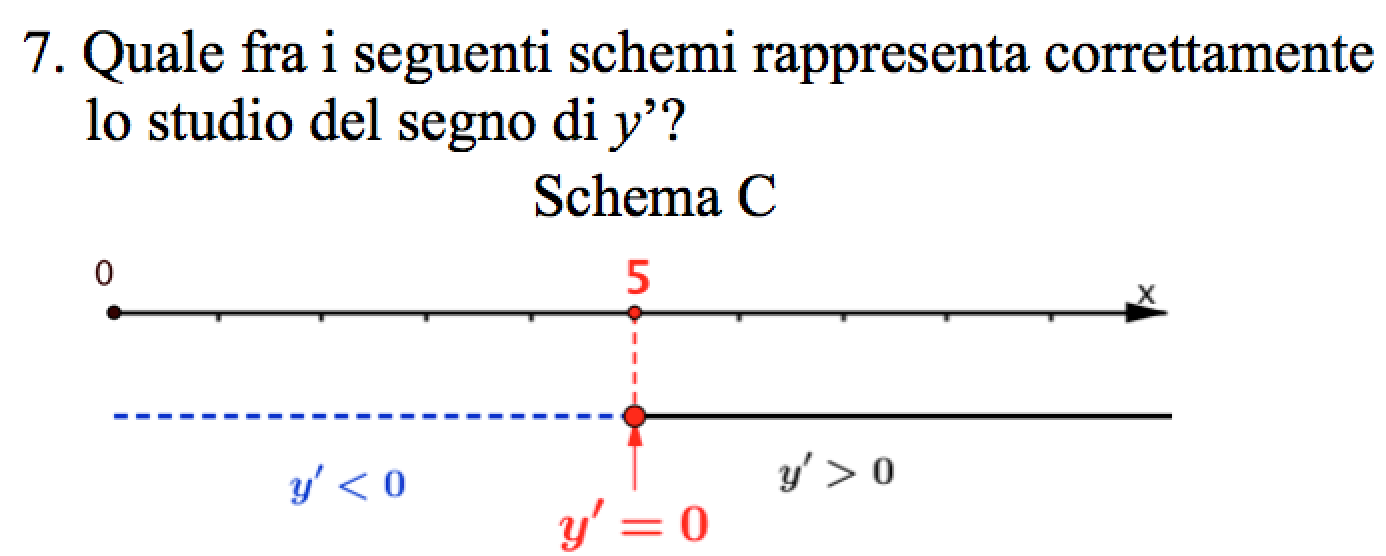 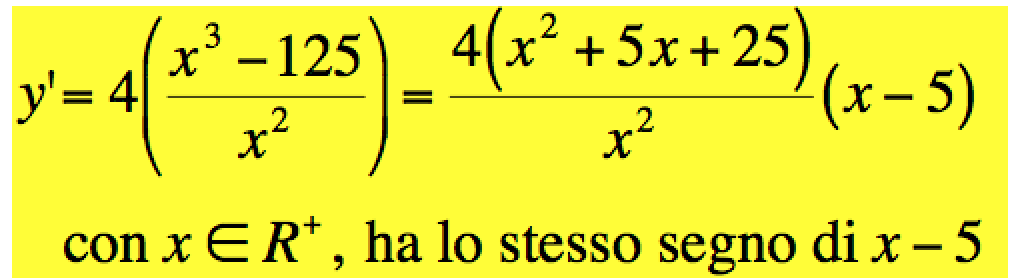 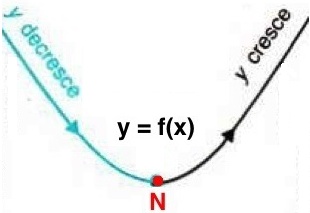 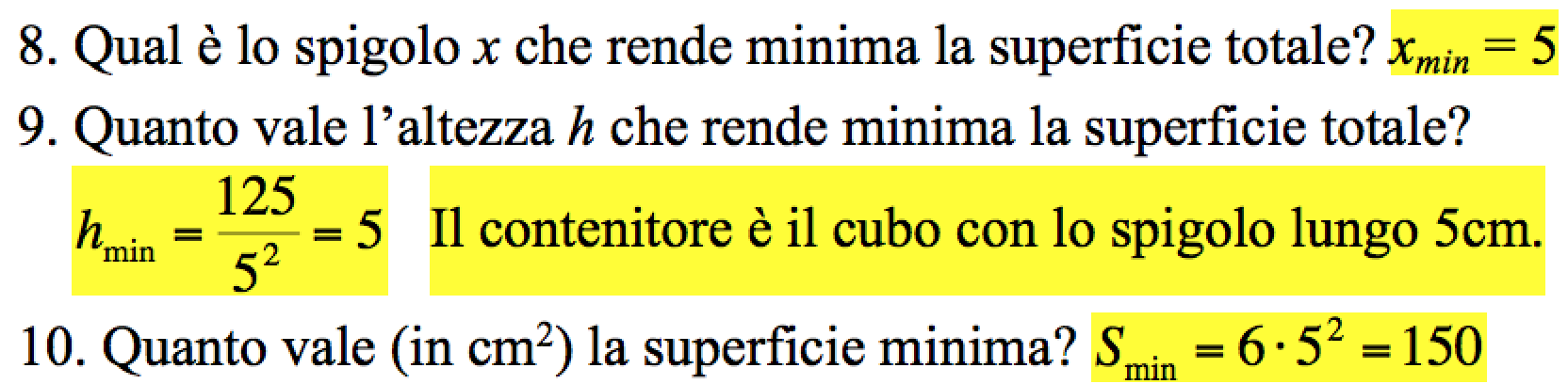 6
Stefano Volpe, 2022
Generalizzare il problema
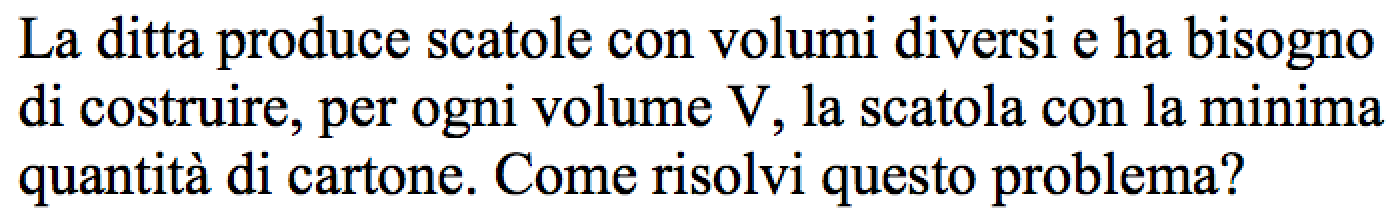 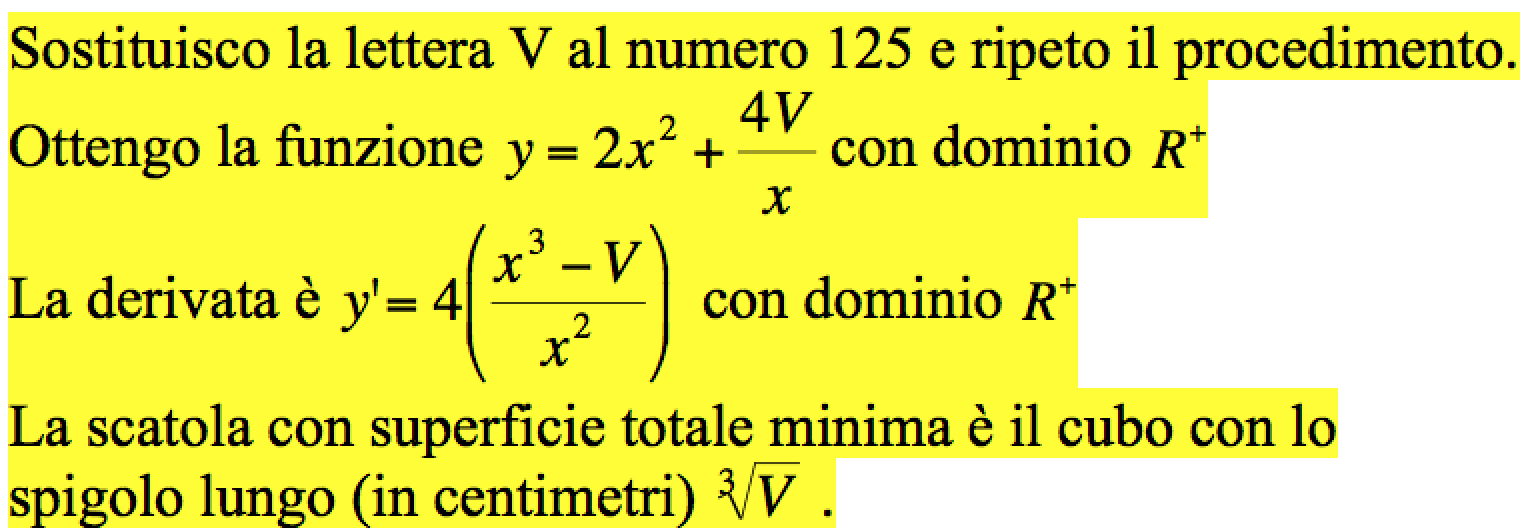 Attenzione!
La lettera V indica il volume, che rimane costante in questo procedimento.
7
Stefano Volpe, 2022
Vocabolario matematico
Ottimizzazione
I due problemi esaminati sono due esempi di una vasta categoria di problemi, che hanno il nome collettivo di ‘Problemi di ottimizzazione’:
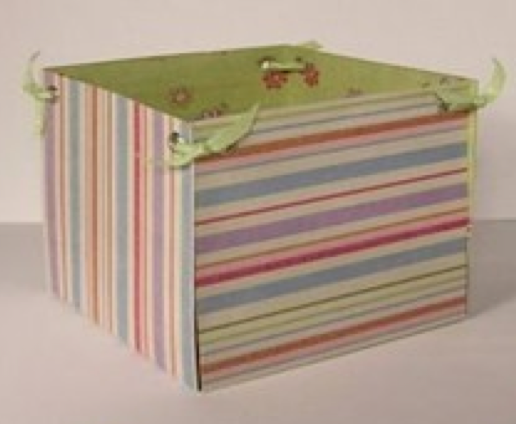 - nel primo problema,  la scatola ottima è quella con volume massimo, perché siamo interessati a inserire nelle scatole il maggior contenuto possibile;

nel secondo problema, la scatola ottima è quella con superficie totale minima, perché siamo interessati a costruire scatole con minor spesa possibile.
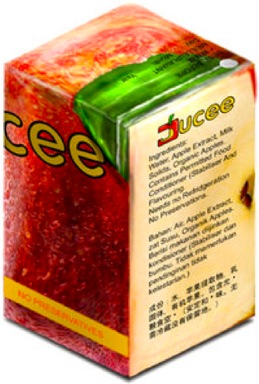 Stefano Volpe, 2022
8
Ottimizzazione oggi
Problemi di ottimizzazione sono oggi studiati nei più vari settori. Ecco qualche esempio:
massimizzare i guadagni e minimizzare i costi in economia, sia aziendale che nazionale e internazionale;
ottimizzare la distribuzione di ripetitori, antenne, centrali elettriche, pozzi petroliferi, ... in ingegneria;...
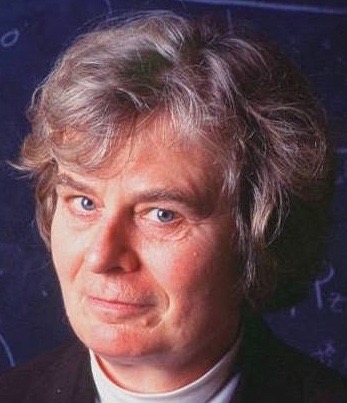 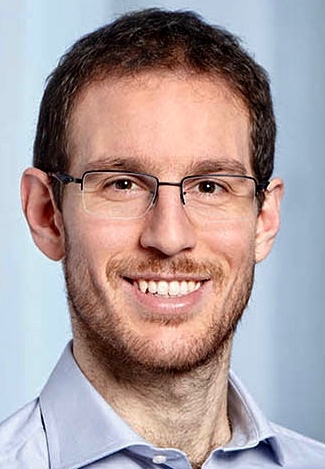 Medaglia Fields per la matematica 2018
Premio  Abel 2019
Studi su superfici minime
Studi per ottimizzare i trasporti
Karen Uhlenbeck
USA 1942
Alessio Figalli
Roma 1984
9
Stefano Volpe, 2022